Treatment of ischemic heart disease – coronary artery disease (CAD)  Regina Demlova
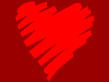 Ischemic heart disease
Group of diseases with the presence of myocardial ischemia, which occurs on the basis of the pathological process in the coronary vessels.
Reducing the flow in coronary arteries>>> ischemia
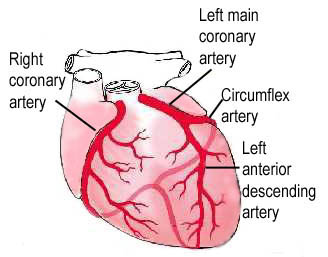 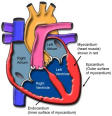 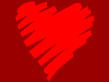 Ischemic heart disease
The cause
Organic - atherosclerosis (95%), thrombus, embolism, arteritis, etc.
Functional - coronary spasm 
Combined
Atherosclerotic plaque>> reduce the flow>> ischemia
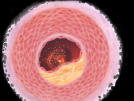 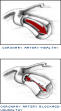 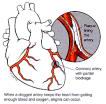 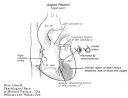 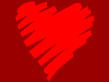 Ischemic heart disease
unstable AP		   nonQIM                      QIM
(cTnI < 0,4 ug/l)               (cTnI  >0,4 ug/l)              (cTnI  > 0,4ug )
Ischemic hearth disease
Risk factors:
Should not be influenced - age, gender, family history
Should be influenced - hypertension, hyperlipoproteinaemia, smoking, stress, obesity, physical inactivity, dietary habits
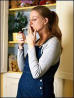 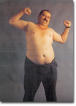 Ischemic hearth disease
Classification:
acute (unstable) - acute myocardial infarction, unstable angina, sudden death
chronic (stable) - angina pectoris (exertional, mixed, variant), silent ischaemia, arrhythmic forms
Ischemic hearth disease
Angina pectoris:
Most frequent clinical manifestations of IHD  - caused by the myocardial ischemia, in which the patient has chest pain (stenocardia).
   Imbalance between myocardial oxygen supply and          demand
Angina pectoris
Main cause:
atherosclerotic plaque in coronary artery

lumen stenosis lower than 50% - insignificantlumen stenosis above 50% - a significantlumen stenosis above 95% - critical
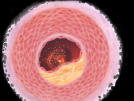 Angina pectoris
Classification of severity:I.    stenocardia provoked by extraordinary exertion II.  stenocardia provoked more than usual exertionIII. stenocardia provoked by regular exertion  stenocardiaIV. stenocardia provoked by minimal exertion or at rest
Angina pectoris
Clinical picture:
constringent pain with / without feeling a lack of breath, pain with the propagation to the back, neck, shoulders, upper extremities.
Usually it is a link to the previous load (walking, stress, food, ....)Typically takes a few minutes and gradually subsides after removal causing torque.
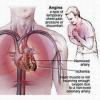 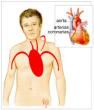 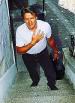 Angina pectoris
Diagnosis:History - family, personal, pharmacological, social..
Problems - duration, time from first occurrence of pain, frequency, repetition, connection to the load, etc.

Complete clinical examination, exclusion of non-cardiac etiology problems (nerve, muscle, gastrointestinal, pulmonary, other ... ..)
Laboratory signs - Troponin-I, CK-MB
Angina pectoris
Diagnostic  procedures:
ECG – at rest and during exercise, 24-hour ambulatory monitoring, during of angina found in a typical case of ECG changes (depression / ST segment elevation), between angina symptoms ECG is negative.
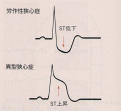 Ergometer stress test
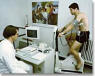 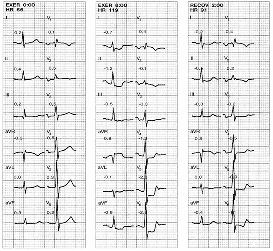 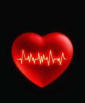 Angina pectoris
Diagnostic procedures:
 Echocardiography: at rest and during the exercise
 Coronary angiography – used to directly view the coronary field using a contrast agent injected into coronary arteries, allowing accurate identification of narrowing or occlusion vessel, its significance, may be determined by the residual flow of the affected artery
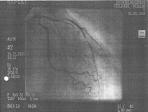 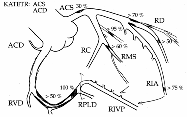 Treatment of CAD
Objective: 
to improve the quality of life
to improve patient prognosis

Methods: 

1st: stopping or slowing progress of atherogenesis2nd: improve the flow of ischemic myocardium3rd: prevention of vascular thrombus occlusion
Treatment of CAD
nonpharmacologic - lifestyle changes

pharmacological - drug therapy

intervention - PTCA with / without stent - surgical revascularization
Treatment of CAD
Non-pharmacological:

Motion mode - aerobic (running, swimming, cycling, ....)Dietary measures - change in eating habits (limit saturated fats, increase the proportion of unsaturated fats, fish, vegetables, fruits)Abstinence of smoking, alcohol in moderationMental relaxation - sports, culture, yoga, psychotherapyControl of diabetes and hypertension
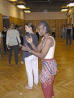 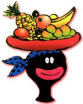 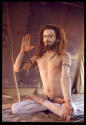 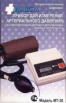 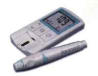 Treatment of CAD
Interventions:

 Percutaneous transluminal coronary angioplastic (PTCA)

The principle consists from delivery of a catheter (thin tube - at the end of the cylindrical balloon) into the narrowed or closed coronary artery and the balloon expands narrow blood vessels. 

The next step may be followed by stent (metallic reinforcement) in place of the previous narrowing.
Critical stenosis of the left coronary artery solved successfully by PTCA with stent implantation.
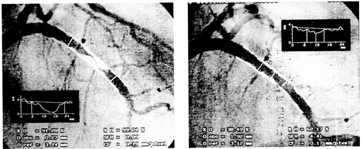 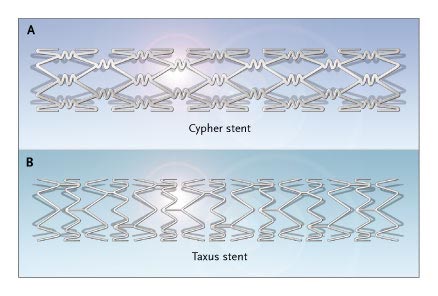 Drug-eluting stents – DES
a peripheral or coronary stents (a scaffold) placed into narrowed, diseased peripheral or coronary arteries that slowly releases a drug to block cell proliferation. 

The stent is usually placed within the peripheral or coronary artery by an Interventional cardiologist or Interventional  Radiologist during an angioplasty procedure.
Drug-eluting stents – DES
Cypher 				sirolimus
Taxus 				paclitaxel
Biomatrix, Nobori		biolimus
Xience 				everolimus	
Endevour 			tacrolimus
Treatment of CAD
Methods of interventional  treatment:

 Surgical revascularization
Coronary artery bypass is the process of restoring the flow of blood to the heart. The surgical procedure places new blood vessels around existing blockages to restore necessary blood flow to the heart muscle.
Critical stenosis of the left coronary artery bypass solved successfully by surgery.
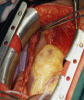 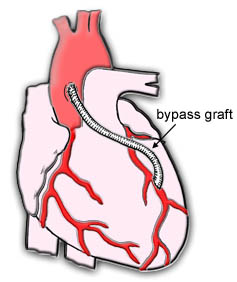 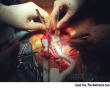 Treatment of CAD
Methods of pharmacological treatment:

1st: stopping or slowing progress of atherogenesis2nd: improve the flow of ischemic myocardium3rd: prevention of vascular thrombus occlusion
Methods of pharmacological treatment:
1st: 
stopping or slowing progress of atherogenesis

	 control of risk factors:
       -  correction of BP – antihypertension th.
       -  corrections of lipids – hypolipidemics
       -  DM – glucose control - antidiabetics
Methods of pharmacological treatment:
2nd: 
improve the flow of ischemic myocardium

smooth muscle relaxation of coronary artery stenosis slowing the heart rate - a reduction of metabolic demandsreduction of myocardial contractility - improving coronary perfusion
nitrates, beta-blockers, Ca-channel blockers, If-channel blockers
Methods of pharmacological treatment:
3rd: 
Prevention of vascular thrombus occlusion


 	Antiplatelet/anticoagulants, such as aspirin or warfarin
Treatment of CAD
Methods of pharmacological treatment:

1st: stopping or slowing progress of atherogenesis2nd: improve the flow of ischemic myocardium3rd: prevention of vascular thrombus occlusion
Hypolipidemics
Statins: inhibition of HMGCoA (3-OH-3 CH3 glutaryl coenzyme A) reductase.
Fibrates: activate lipoprotein lipase, reduces VLDL and increase HDL
Ezetimibe: blocks absorption of Cholesterol in the intestine
Niacin: blocking the breakdown of adipose tissue (inhibition of lipolysis)
Resin: inhibiting resorption of bile acids
Treatment of CAD
Methods of pharmacological treatment:

1st: stopping or slowing progress of atherogenesis2nd: improve the flow of ischemic myocardium3rd: prevention of vascular thrombus occlusion
Methods of pharmacological treatment:
2nd: 
I . improve the flow and perusion of ischemic myocardium - smooth muscle relaxation of coronary artery stenosis
 
II . Reduce its metabolic demand - slowing the heart rate reduction of myocardial contractility

I+II : nitrates, Ca-channel blockers
II : beta-blockers + If-channel blockers
Nitrates
Nitroglycerin was synthesized by the chemist Ascanio Sobrero in 1847
Nitroglycerin is converted to nitric oxide in the body by mitochondrial aldehyde dehydrogenase 
NO - nitric oxide - identical to the 'endothelium-derived relaxing factor' (EDRF) -is a natural vasodilator ( stimulation of guanylate cyclase of smooth muscle - relaxation-vasodilatation)
Endothelial cell
NO
= nitric oxid
Enzymatic step – reaction with tissue sulfhydryl (-SH) groups
Nitrates
guanylate cyclase → ↑cGMP ↑
                                                     ↓
                                              relaxation - vasodilitation
Smooth muscle
Nitrates
Effects: local x systemic 

LOCAL: the direct effect on coronary artery tone  - dilation of coronary arteries

SYSTEMIC: 
venorelaxation – consequent reduction in central venous pressure – reduce preload

Relaxation of lareger muscular arteries – reduce afterload
Nitrates
Adverse reactions: 

headache, orthostatic hypotension,

onset of tolerance (possibly partly because of depletion of free –SH groups), mainly longer-acting drugs
Nitrates
Representatives:

Nitroglycerin (glyceryl trinitrate)
 - rapidly inactivated by hepatic metabolism
well absorbed from the mouth – is taken as a tbl. under the tongue or sublingual spray – effects within few minutes
Effectiveduration of action app. 30 minutes
Well absorbed through the skin – transdermal patch
Nitrates
Representatives:

Isosorbite 2-mononitrate (ISMN) longer acting – half-life app. 4 hours , the same farmacological action
I: prophylaxy twice daily (morning, lunch time – to avoid tolerance)
Isosorbit 2,5-dinitrate (ISDN)  - iv
Molsidomin (does not produce tolerance, use of overnight)
Beta - blockers
Prophylaxis of angina

Treating the patients with unstable angina

slowing the heart rate  and reduction of myocardial contractility
Beta - blockers
Competitive antagonists (intrinsic activity = 0) or partial agonists (ISA - intrinsic sympathomimetic activity)  

Non-selective  or cardioselective (primary blocs of b1 receptors)
classification
propranolol
Non-selective (1 + 2)
(Cardio)selective (1)
metoprolol
pindolol
Non-selective with ISA (1 + 2) S ISA
(Cardio)selective (1) with ISA
acebutolol
Combining  +  blocade =                       
-blockers of II.generation
labetalol
Beta blockers
Indication: 	angina pectoris, hearth failure with titration
                 	tacharrhytmia, glaukom  
                 	

Contraindication:

     absolute: 	AV block (grade 2 or 3), asthma,
Adverse events
Bronchoconstriction
Bradycardia
Hypoglycaemia
Fatique
If  blockers –SA node
Heart rate is determined by spontaneous electrical pacemaker activity in the sinoatrial node controlled by the If current (f is for "funny", so called because it had unusual properties compared with other current systems known at the time of its discovery)
If  blockers –SA node
Ivabradine acts on the If ion current, which is highly expressed in the sinoatrial node. If is a mixed Na+–K

If is one of the most important ionic currents for regulating pacemaker activity in the sinoatrial (SA) node.
Ivabradine (PROCORALAN)
selectively inhibits the pacemaker If current in a dose-dependent manner. Blocking this channel reduces cardiac pacemaker activity, slowing the heart rate and allowing more time for blood to flow to the myocardium.
Ivabradine – indication :
I: Symptomatic treatment of chronic stable angina pectoris in coronary artery disease adults with normal sinus rhythm. 

in adults unable to tolerate or with a contra-indication to the use of beta-blockers 

- or in combination with beta-blockers in patients inadequately controlled with an optimal beta-blocker dose and whose heart rate is > 60 bpm.
Calcium-channel blockers (CCB)
works by blocking voltage-gated calcium channels in cardiac muscle and blood vessels. 
↓ intracellular calcium leading to ↓ cardiac contractility
In blood vessels ↓ vascular smooth muscle and therefore ↑ vasodilation. Vasodilation decreases total peripheral resistance.
Calcium-channel blockers (CCB)
3 chemically distinct classes:

Phenylalkylamines
Benzothiazepines
Dihydropyrimidines

-
Non DHP CCB
Phenylalkylamine: verapamil

Preferentially affects Ca-channel in hearth
Indications: antiarrhytmics 

Contraindications:        absolute: AV block (grade 2 or 3), heart failure        relative: bradycardia below 50/min, concomitant with BB
Non DHP CCB
Benzithiazepiny : diltiazem

Affects both Ca-channel  in hearth and in vessels
Indications: angina pectoris

Contraindications:        absolute: AV block (grade 2 or 3), heart failure        relative: bradycardia below 50/min, concomitant with BB
DHP CCB
Dihydropyridine CCB

Indications: elderly - angina pectoris, coronary                    disease of lower extremities, atherosclerotic                    carotid disabilityContraindications:                     relative: tachyarrhythmias, heart failure
Calcium-channel blockers (CCB)
Class
1st generation
2nd generation
FenylalkylaminesBenzothiazepinesDihydropyridines
VerapamilDiltiazemNifedipin
Verapamil SRDiltiazem SRNifedipin GITSIsradipin SROFelodipinNitrendipinNilvadipinNisoldipinNimodipinAmlodipinLacidipin
Calcium-channel blockers (CCB)
ADRs: results from vasodilation and the effect on the conduction system 
headache, orthostatic hypotension, palpitations, swollen ankles, 
AV block non-DHP in combination with beta-blockers, significant bradycardia
Combination of antianginous drugs
Nitrates + beta-blockers – a suitable combination
 Nitrates + CCB – need BP corrections
 Beta-blockers+ CCB – a suitable, but ! AV block non-DHP in combination with beta-blockers, significant bradycardia